Lecture 11Mathematical Induction
CSCI – 1900    Mathematics for Computer Science
Fall 2014
Bill Pine
Oh No!   Not Induction
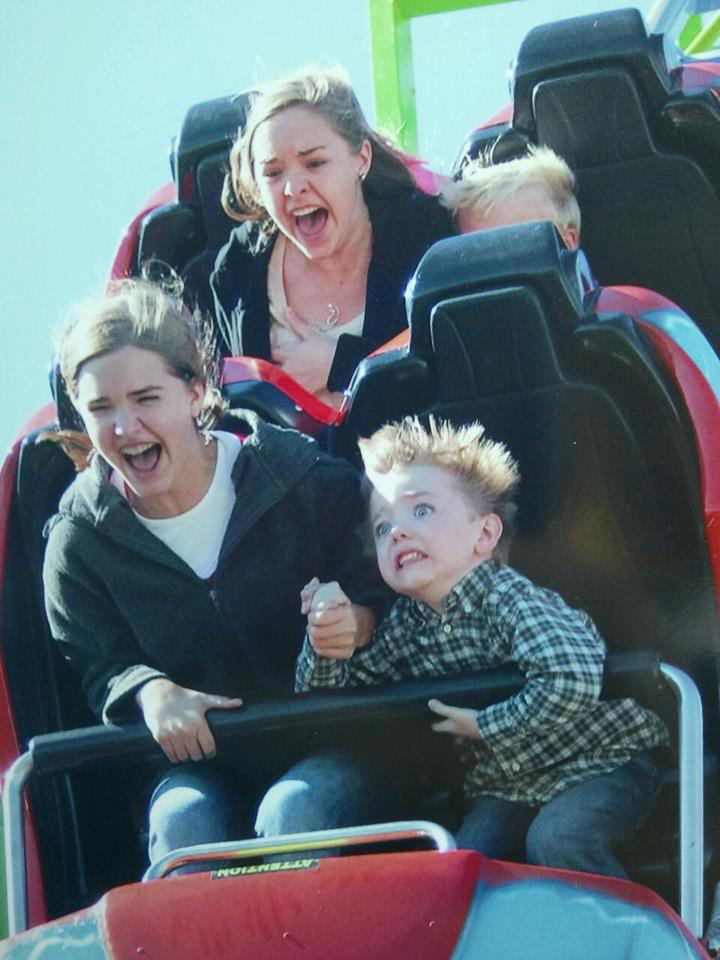 CSCI 1900
Lecture 11 - 2
Lecture Introduction
Reading
Rosen - Section 5.1
When to consider using induction
Format for an inductive proof
Example inductive proof of a series
CSCI 1900
Lecture 11 - 3
Induction
Consider the use of  induction when you have a sequence of related values and you want to demonstrate a general relationship over the sequence
First
Show it is true for the first element of the sequence
Then
Show that if it is true at the kth element, then it must also true for the (k+1)th element
Therefore
It must be true for all elements
CSCI 1900
Lecture 11 - 4
Format of Inductive Proof
State the problem as given
State what you want to prove
	Inductive Hypothesis
Show it is true for the first case in the sequence
	Basis Case
State that you are assuming your Hypothesis is true at item k in the sequence then show the relation between item k and k+1 forces the Hypothesis to be true for k+1
	Induction
CSCI 1900
Lecture 11 - 5
Example 1
Prove that an N by N square has an area N2
 Basis:
A  1 X 1  square is of area 1 thus proving the basis case
CSCI 1900
Lecture 11 - 6
k+1
k+1
Induction
k by 1
1
Assume this is k2
1 
by 
k
k2 + 2k + 1
k
(k+1)2
k
CSCI 1900
Lecture 11 - 7
Formally
Inductive Hypothesis 
P(n):    An n x n square  will have area n2
Basis Case
P(1):    The unit square 1 by 1 is known to have area 1
Induction 
Assume a k by k square has area k2
Then an k+1 by k+1 square would have 
k2 + 2k + 1 area by adding to each side and the ‘corner’
k2 + 2k +1 = (k+1) * (k+1) =( k+1)2
Since the base case and induction are true the hypothesis is true.
CSCI 1900
Lecture 11 - 8
A Small Aside for Notation
Too big for a PowerPoint slide
CSCI 1900
Lecture 11 - 9
Mathematical Induction Example
CSCI 1900
Lecture 11 - 10
Key Concepts Summary
When to consider using induction
Required format for an inductive proof
Example inductive proof in geometry
Example inductive proof of a series
CSCI 1900
Lecture 11 - 11